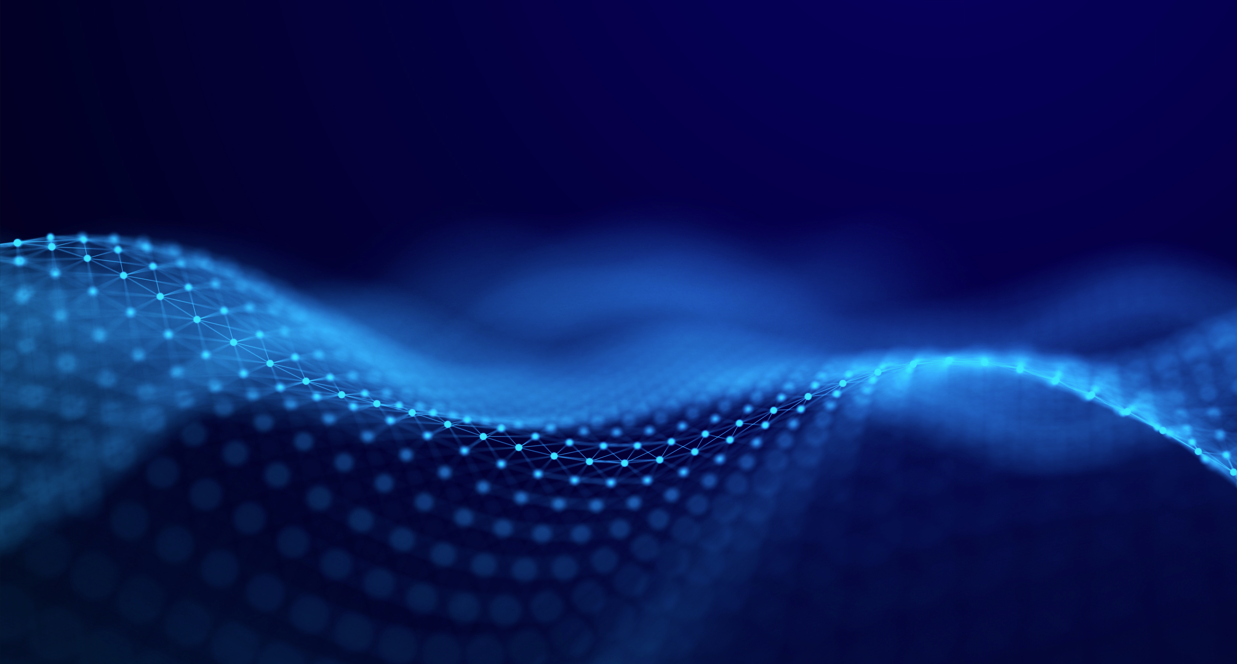 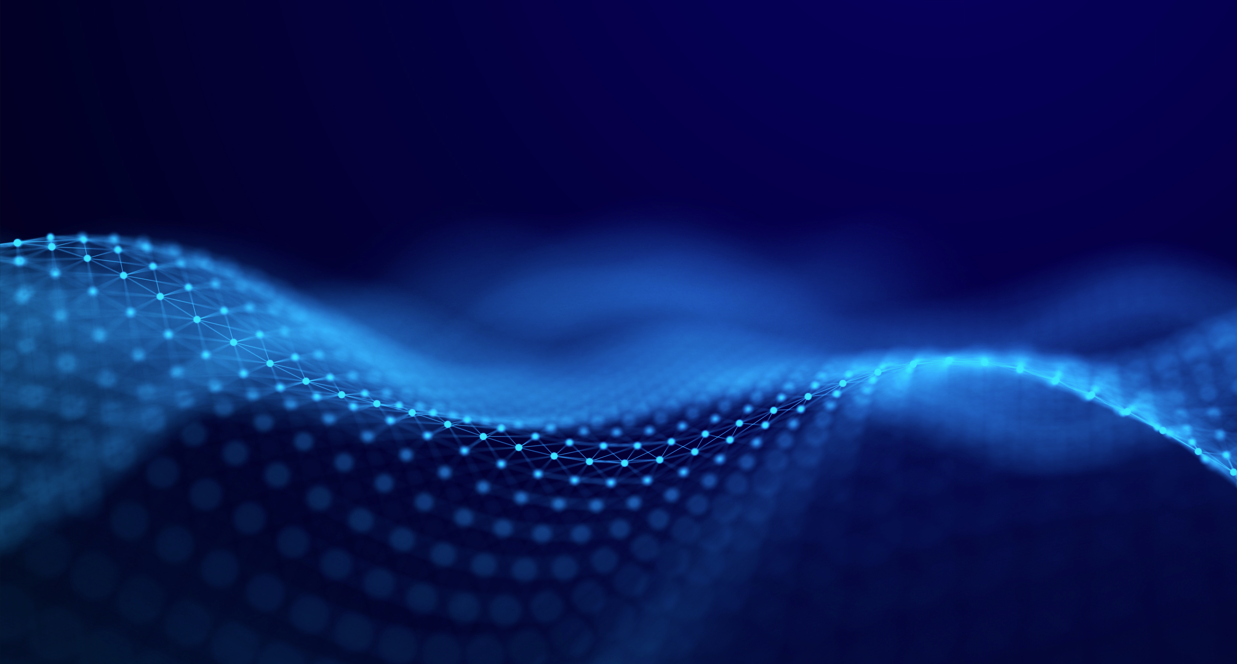 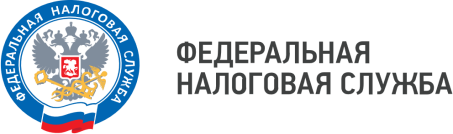 УФНС России по Ханты-Мансийскому автономному округу - Югре
ДЕКЛАРАЦИОННАЯ КАМПАНИЯ ПО НДФЛ 
2023 ГОДА
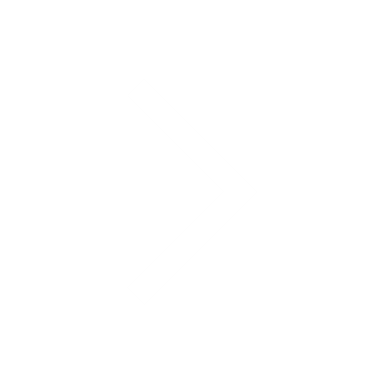 Куклина Ксения Александровна
Старший государственный налоговый инспектор
отдела налогообложения имущества и доходов физических лиц и администрирования страховых взносов
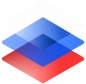 Ханты-Мансийск, 2023
Сроки декларационной кампании 2023 года
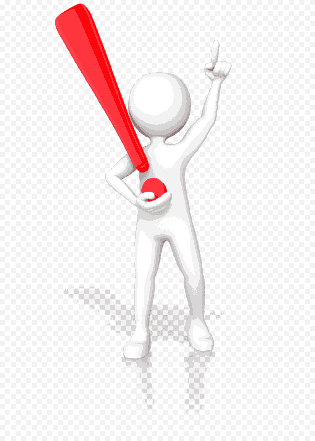 Нарушение сроков подачи декларации и уплаты НДФЛ может повлечь привлечение к ответственности в виде штрафа, начисление пени, взыскание задолженности по налогу (недоимки), пеней и штрафа через суд.
Как предоставить декларацию 3-НДФЛ
Декларацию 3-НДФЛ предоставляют в налоговый орган по месту своего учета или в МФЦ
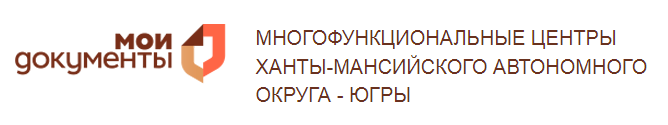 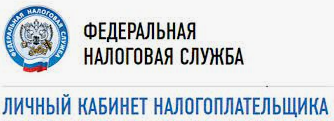 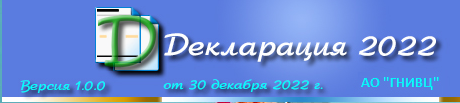 Срок для получения налоговых вычетов
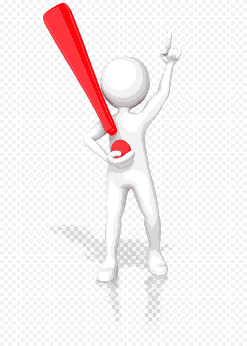 Кто обязан задекларировать свой доход?
ОБЯЗАН ЗАДЕКЛАРИРОВАТЬ ДОХОД ОТ ПРОДАЖИ
ОСВОБОЖДЕН ОТ ДЕКЛАРИРОВАНИЯ
меньше 5 лет в собственности
ХМАО-ЮГРА
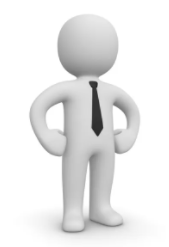 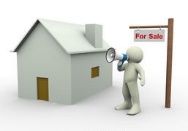 ПРОДАЛ
Кто обязан задекларировать свой доход (ИЗМЕНЕНИЯ С 2023 ГОДА)
УСЛОВИЯ ОСВОБОЖДЕНИЯ ДОХОДА, ПОЛУЧЕННОГО В 2023 ГОДУ ОТ ПРОДАЖИ ОБЪЕКТА НЕДВИЖИМОСТИ, ОТ ДЕКЛАРИРОВАНИЯ
ХМАО-ЮГРА
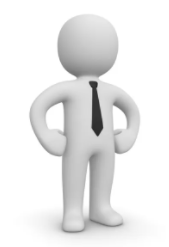 ХМАО-ЮГРА
ПРОДАЖА ИНОГО ИМУЩЕСТВА
При продаже иного имущества
Гаражи
Автомобили
Машино-места
И пр.
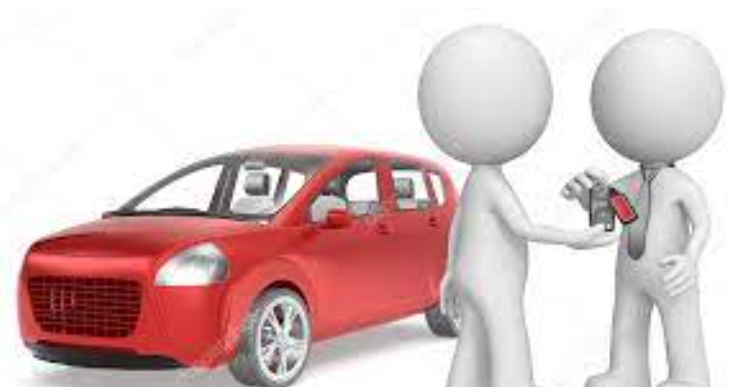 Возникает обязанность предоставить декларацию 3-НДФЛ и уплатить налог
КАК УМЕНЬШИТЬ ДОХОДЫ ОТ ПРОДАЖИ
ДОХОДЫ ОТ ПРОДАЖИ МОЖНО УМЕНЬШИТЬ НА ПОНЕСЕННЫЕ РАСХОДЫ ПРИ ПОКУПКЕ ИМУЩЕСТВА
ПРОДАЖА
менее 3-х лет
Продал 
за 500 тыс. руб.
Продал 
за 300 тыс. руб.
Купил за 
400 тыс. руб.
КАК УМЕНЬШИТЬ ДОХОДЫ ОТ ПРОДАЖИ
КОГДА РАСХОДЫ ПО ПОКУПКЕ ОТСУТСВУЮТ, ТО ДОХОДЫ ОТ ПРОДАЖИ МОЖНО УМЕНЬШИТЬ НА ИМУЩЕСТВЕННЫЙ НАЛОГОВЫЙ ВЫЧЕТ:
1 000 000 рублей – при продаже недвижимого имущества (жилых домов, квартир, комнат, дач, садовых домиков, земельных участков, а также долей в указанном имуществе).
250 000 рублей - при продаже иного имущества (автомобили, нежилые помещения, гаражи и прочие предметы)
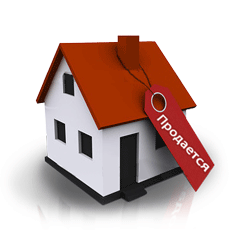 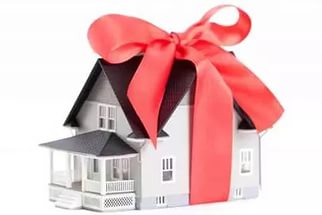 Расходов нет
(подарили, досталось по наследству)
Продали за 3 000 000 рублей
Доход = 2 млн. руб. (3 млн. руб. – 1 млн. руб.)
Налог = 130 тыс. руб.  (1 млн. руб.*13%)
НЕТ декларации 3-НДФЛ до 2 мая 2023 года
Штраф 13 000  рублей (2 месяца х 5% х 130 000) 
За неуплату налога штраф 26 000 рублей (20% х 130 000)
Когда физлица освобождаются от декларирования доходов от продажи имущества?
возраст детей до 18 лет (или до 24 лет, если ребенок учится очно)
При продаже физлицу и членам семьи не принадлежит в совокупности более 50% другого жилья, общая площадь которого больше приобретаемого
кадастровая стоимость проданного жилого помещения не превышает 50 млн рублей
Новое жилье должно быть приобретено либо в тот же год, либо  до 30 апреля года, следующего за годом продажи жилого помещения
Когда физлица освобождаются от декларирования доходов от продажи имущества?
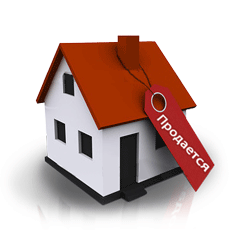 Меньше 1 000 000 рублей
Нет обязанности предоставлять
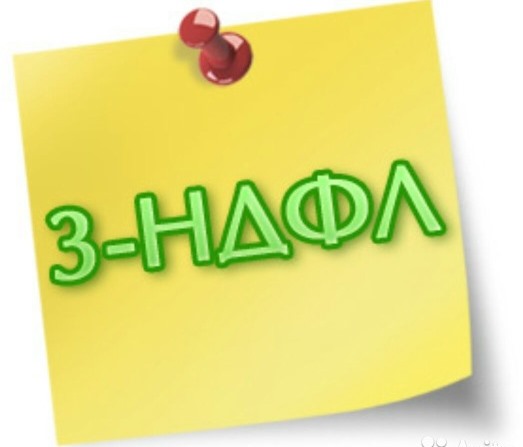 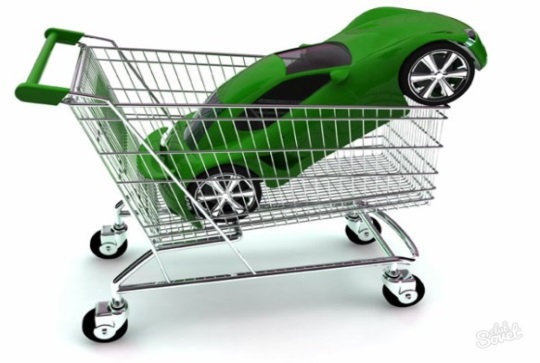 Доходы от сдачи в аренду имущества
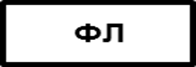 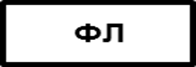 Есть обязанность предоставлять
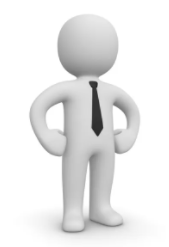 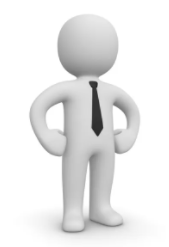 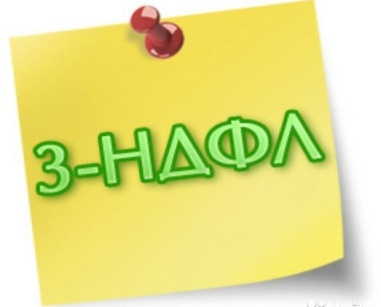 Декларирования доходов при получении в дар имущества
В соответствии с Семейным кодексом Российской Федерации родственниками являются супруги, родители и дети, в том числе усыновители и усыновленные, дедушки, бабушки и внуки, полнородные и неполнородные (имеющими общих отца или мать) братья и сестры
Кто обязан задекларировать свой доход?
Если получен доход от предоставления имущества в аренду
Налогоплательщики, получившие доходы от источников, находящихся за пределами Российской Федерации.
Если получен доход в виде выигрыша, выплачиваемого операторами лотерей, распространителями, организаторами азартных игр, проводимых в букмекерской конторе и тотализаторе, - исходя из сумм таких выигрышей, не превышающих 15 000 рублей
Если налоговый агент не удержал НДФЛ с дохода.  Сделать это необходимо только в том случае, если налоговый агент не сообщил в ФНС России о невозможности удержать налог и о сумме неудержанного НДФЛ. Если же он выполнил данную обязанность, налоговый орган направит гражданину налоговое уведомление, на основании которого необходимо будет уплатить НДФЛ не позднее 1 декабря 2023 года.
В случае получения в дар от физических лиц, не являющихся близкими родственниками, недвижимого имущества, транспортных средств, акций, долей, паев
Налогоплательщики, получившие вознаграждения от физических лиц и организаций, не являющихся налоговыми агентами, на основе заключенных договоров и договоров гражданско-правового характера, включая доходы по договорам имущественного найма или договорам аренды любого имущества
Индивидуальные предприниматели, нотариусы, занимающиеся частной практикой, адвокаты, учредившие адвокатские кабинеты, и другие лица, занимающиеся частной практикой.